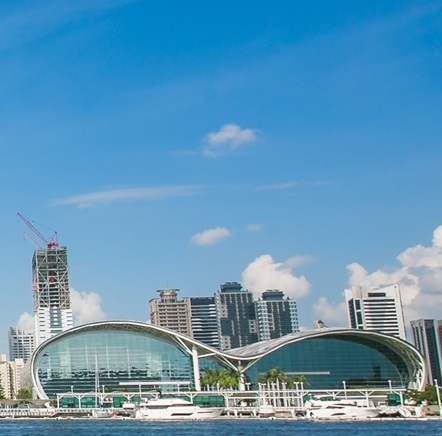 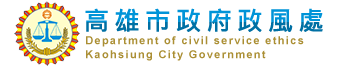 高雄市政府政風處
業務報告
報告人　
處長 林合勝
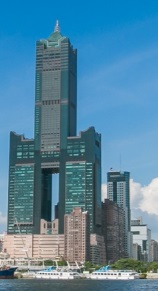 報告大綱
一、前言
二、工作執行情形
三、今後業務重點
四、結語
前言
反貪腐是國際趨勢與普世價值，而廉能是政府核心理念，也是提升國家競爭力的重要指標。
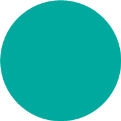 秉持「預防重於查處、興利重於防弊、服務代替干預」之工作思維。
透過「防貪、肅貪、再防貪」之廉政工作，提供市民高品質的公共服務，打造廉潔富足之海洋城市。
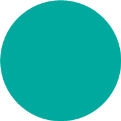 本處108年9月1日至109年2月29日間，各項廉政業務辦理情形及未來廉政工作努力方針報告。
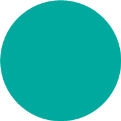 01
工作執行情形
02
[策辦風險業務專案稽核，發揮機先預防效能 ]
01
擇定風險業務，擬訂實施計畫規劃辦理。
辦理專案稽核
協助檢視公務程序，掌握業務制度面與執行面良窳。
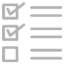 13案次
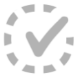 研擬改善策略，發揮自我稽查功能。
03
[ 推動制度興革措施，強化防貪內控機制]
02
減少浪費
增加國庫收益
降低貪瀆不法
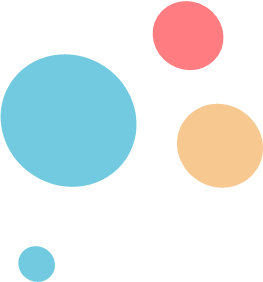 04
[ 落實預警導向，強化內部控制機能 ]
03
針對涉犯貪瀆不法或行政違失案件，會同業務單位探究弊案案情、剖析肇因及弊端態樣，研提再防貪策略。
啟動再防貪
4案次
積極防堵類似案件再發生，嚴密周全防弊措施。
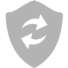 05
[ 導入外部監督力量，彙編防貪指引手冊 ]
04
邀集外部專家學者，以個案探討方式，進行業務防弊措施之滾動式檢討
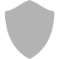 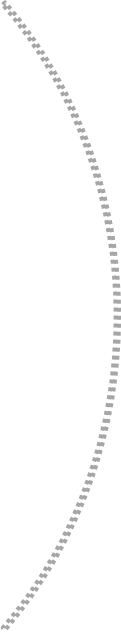 研提促進廉能
精進方案
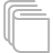 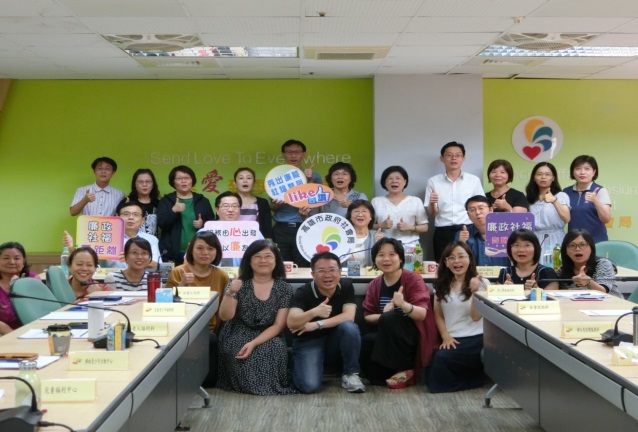 06
[釐清圖利便民界線，型塑廉政倫理]
05
五大業務主題
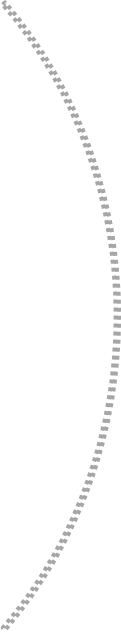 5場次
357人
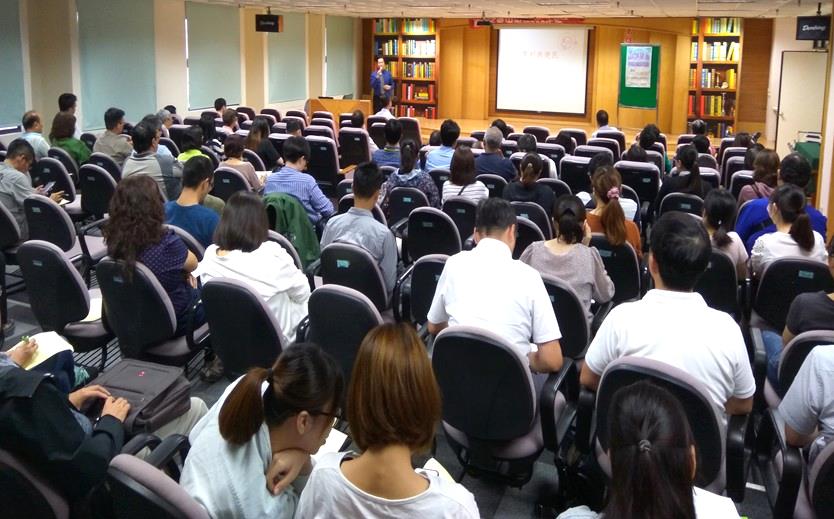 07
[活化廉政宣導，提升反貪意識]
06
「雄愛是里  鄰我廉心」反貪宣導活動
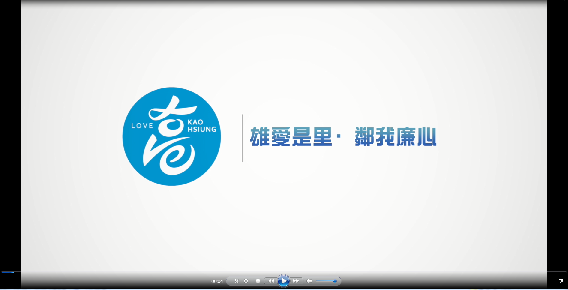 自行研編廉政指引手冊，編撰宣導摺頁、教學簡報及宣導短片，由區公所政風室據以運用
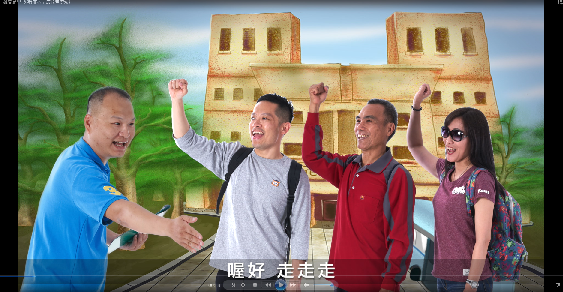 計辦理44場里鄰業務研習會，
共2,346位里、鄰長、673位里幹事及959為機關同仁
08
[ 賡續推展陽光法令，完善申報及實質審查作業 ]
07
本府108年應向政風機構申報財產者計3,774人次
依「政風機構辦理公職人員財產申報資料審核作業要點」及法務部10%抽核比例規定
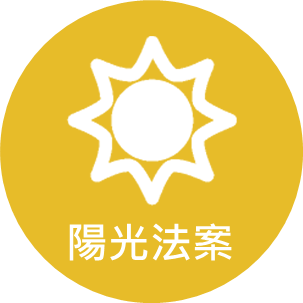 109年2月公開抽出408人辦理實質審查
復依2%比例抽出75人進行前後年度比對審查，刻正進行審核比對作業
09
[ 落實公務員行為規範，建立優良典範]
08
建立廉政紀律落實執行本府「員工廉政倫理規範」
受理登錄各機關學校員工拒收餽贈、請託關說及飲宴應酬等資料，計393件
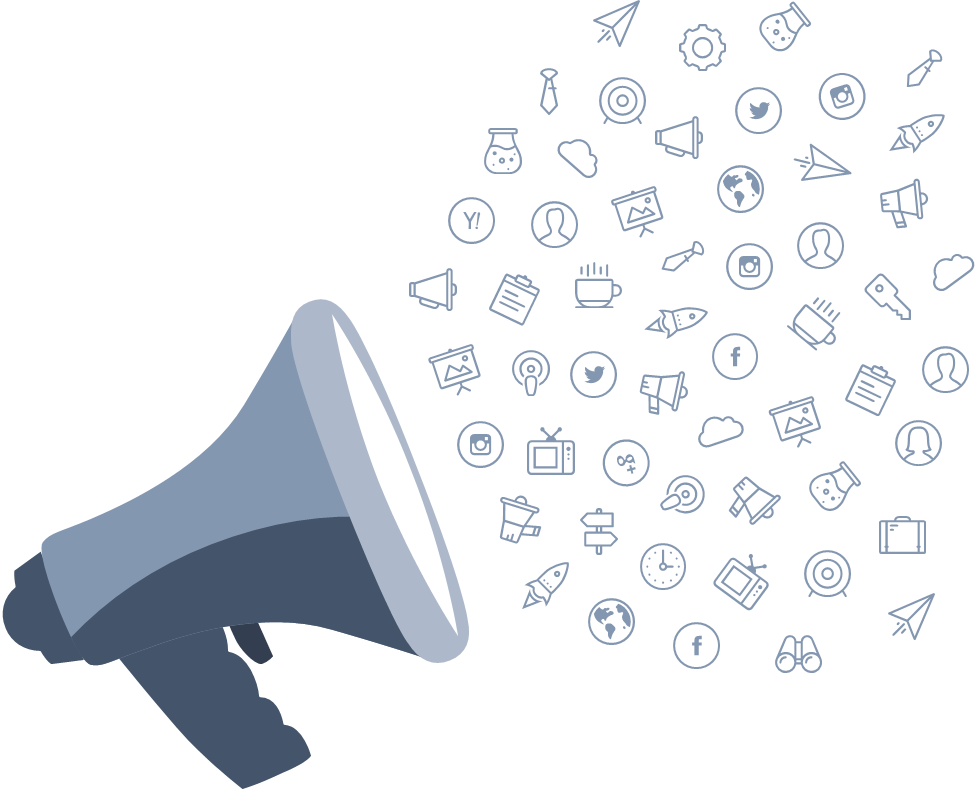 10
[策進公務機密維護機制，防杜洩密風險 ]
09
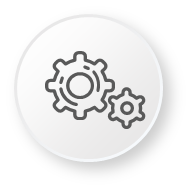 推動資通安全及赴陸注意事項
結合機關業務特性，運用多元方式
　　辦理公務機密維護宣導1,220案
　　推動公務機密檢查353案
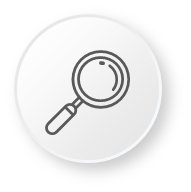 防杜洩密風險
對於公務機密維護風險，及法令或作業程序缺漏，研（修）訂維護規定（措施）5案
配合機關重大集會與施政活動，執行專案保密措施23案
11
[ 掌握機關安全維護狀況，建構防護網絡]
10
強化安全維護措施及宣導
機關安全維護宣導930次
機關安全維護檢查257次
執行專案維護措施
專案安全維護工作42次
執行機關首長安全維護工作49次
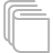 掌握重大危安陳請請願事件
  蒐處預警資料38案
建構機關維護工作平臺
召開機關維護會報共21案
12
[ 依法查察檢舉案件，機先導正違失情事 ]
11
各類民瘼反映、檢舉案均遵循法規受理及妥處，查察過程落實揭弊者保護及查處程序正義。
鎖定易滋生貪瀆風險之業務，適時採行清查作為，機先導正行政違失。
涉及偽造文書及違反
政府採購法等不法案件
行政責任
标题文字添加
受理陳情
檢舉案件
本府公務員遭司法機關提起公訴者
15案
31人
10案
3案
3人
512案
記大過3人、記過8人、
申誡15人、書面警告5人
标题文字添加
标题文字添加
13
今後業務重點
14
結語
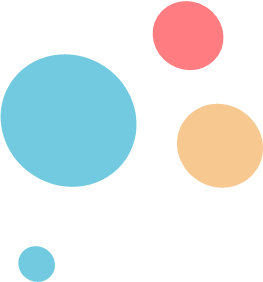 秉持「跨域整合、建構廉能」工作方針，落實推動各項廉政工作，營造「透明課責」工作環境。
運用廉政志工及企業團體，促進社會大眾參與反貪，拓展廉能施政能量，共享廉潔透明施政成果。
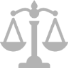 15
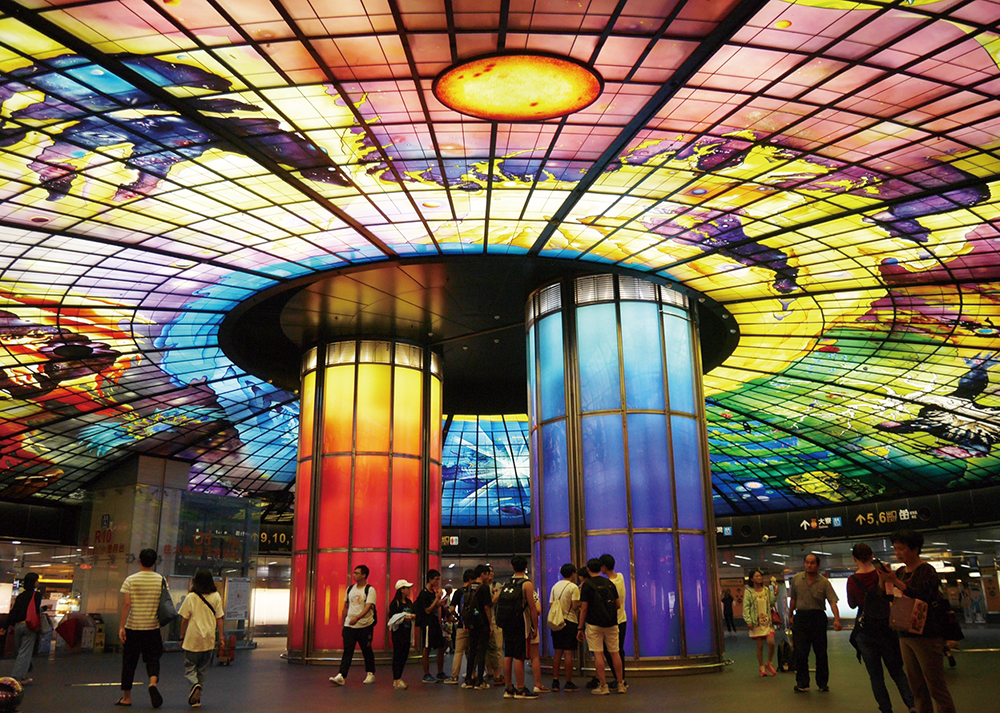 報告完畢感謝聆聽